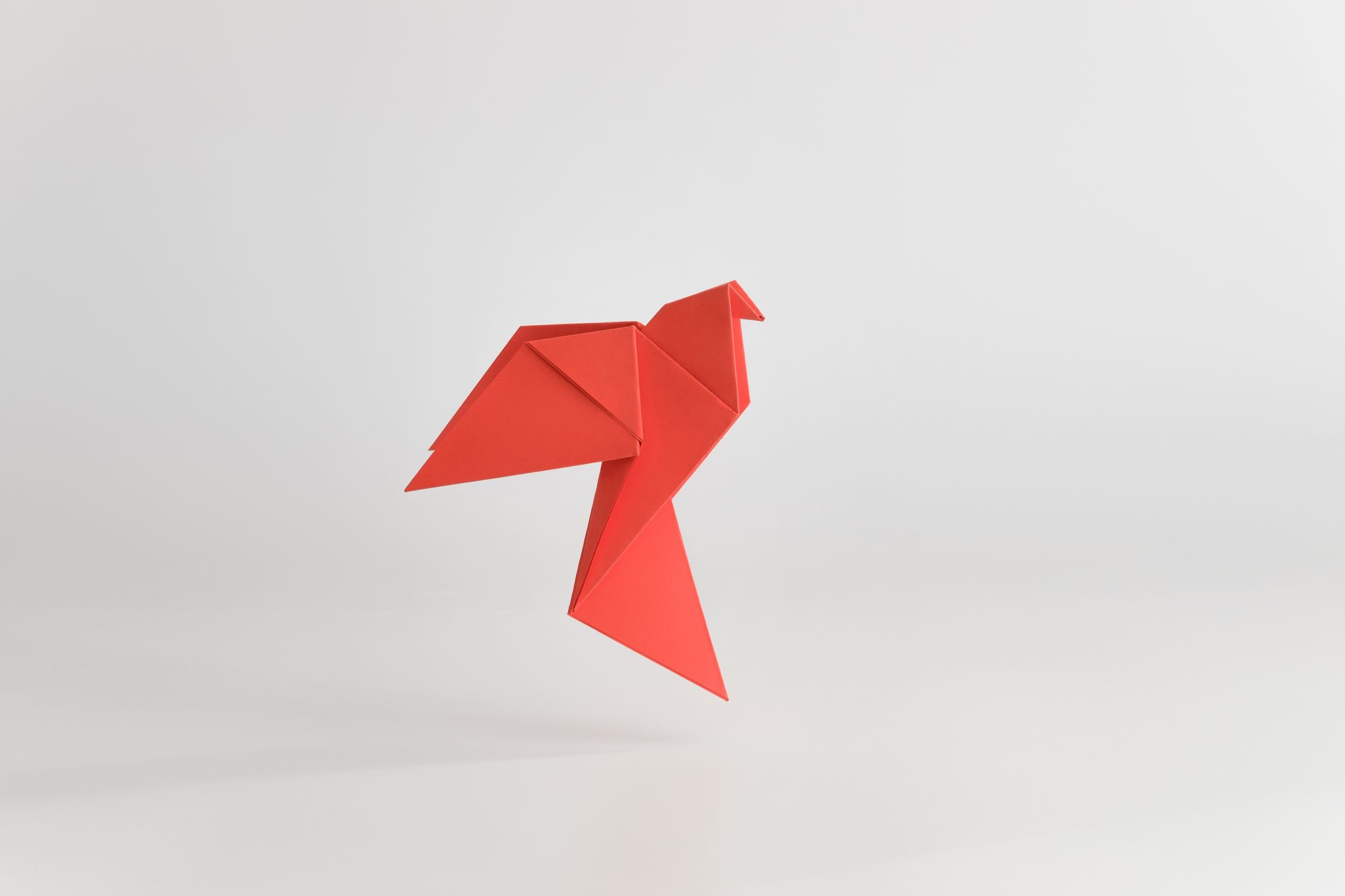 Year 8 Vocab
Term 1 Week 10
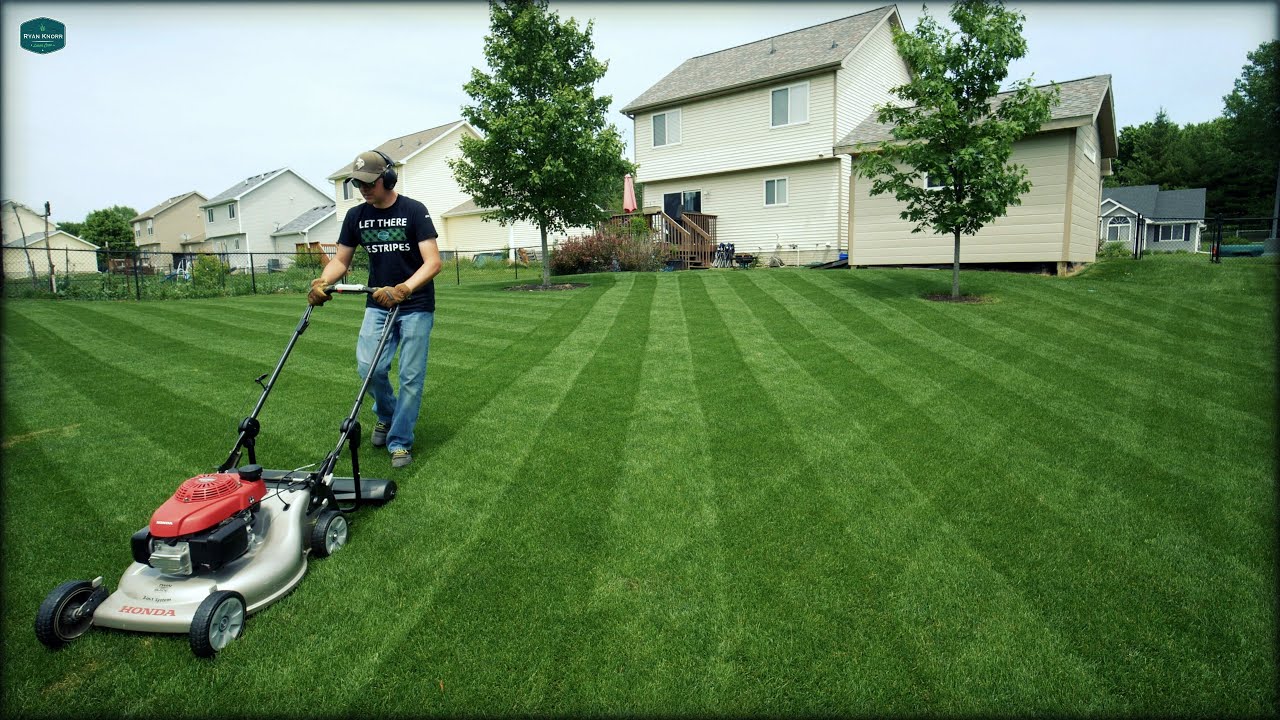 Scrupulous
Part of speech: adjective

Meaning: careful to do things correctly or morally; and/or with thorough attention to detail

John took scrupulous care of his back lawn.
He’s far too scrupulous to take advantage of his position.
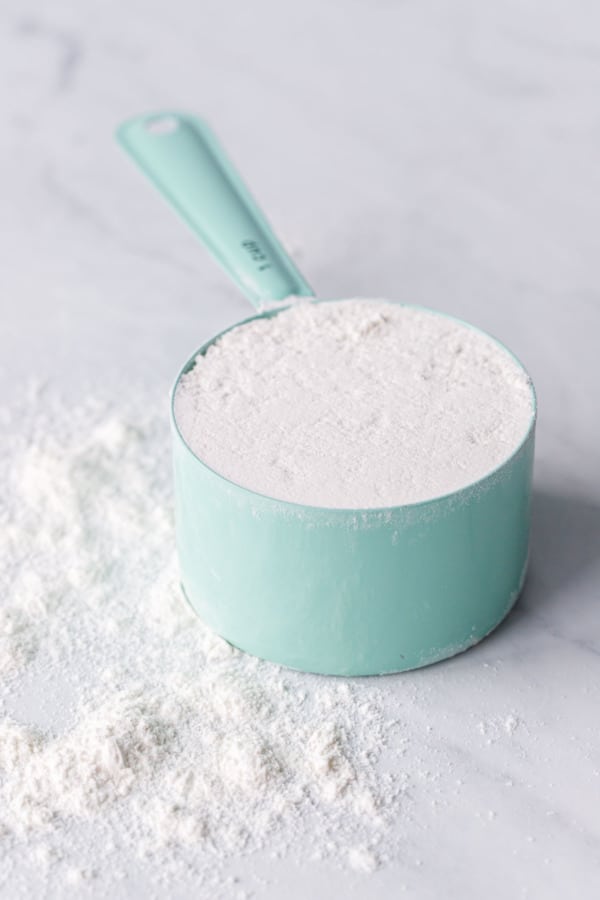 Suffice
Part of speech: verb

Meaning: to be enough, to be adequate

Half a cup of flour should suffice.
Suffice to say, he didn’t get the job.
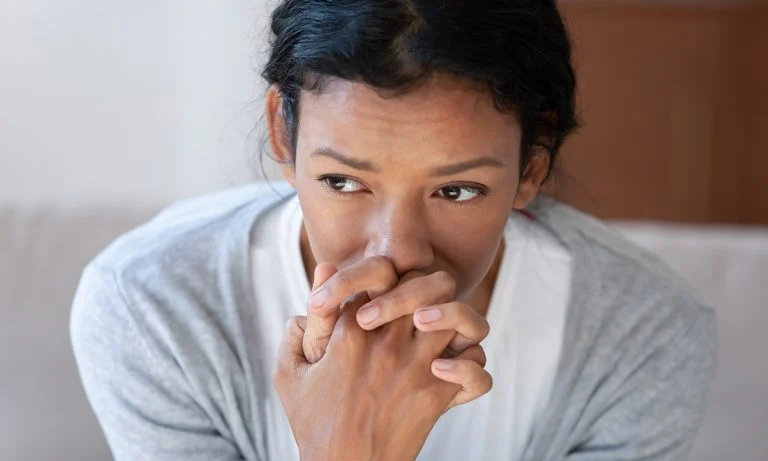 Trepidation
Part of speech: noun

Meaning: a feeling of fearful uncertainty about the future

Shirley waited with trepidation to hear the results of her test.
I had no trepidation about being the first person to sign up.
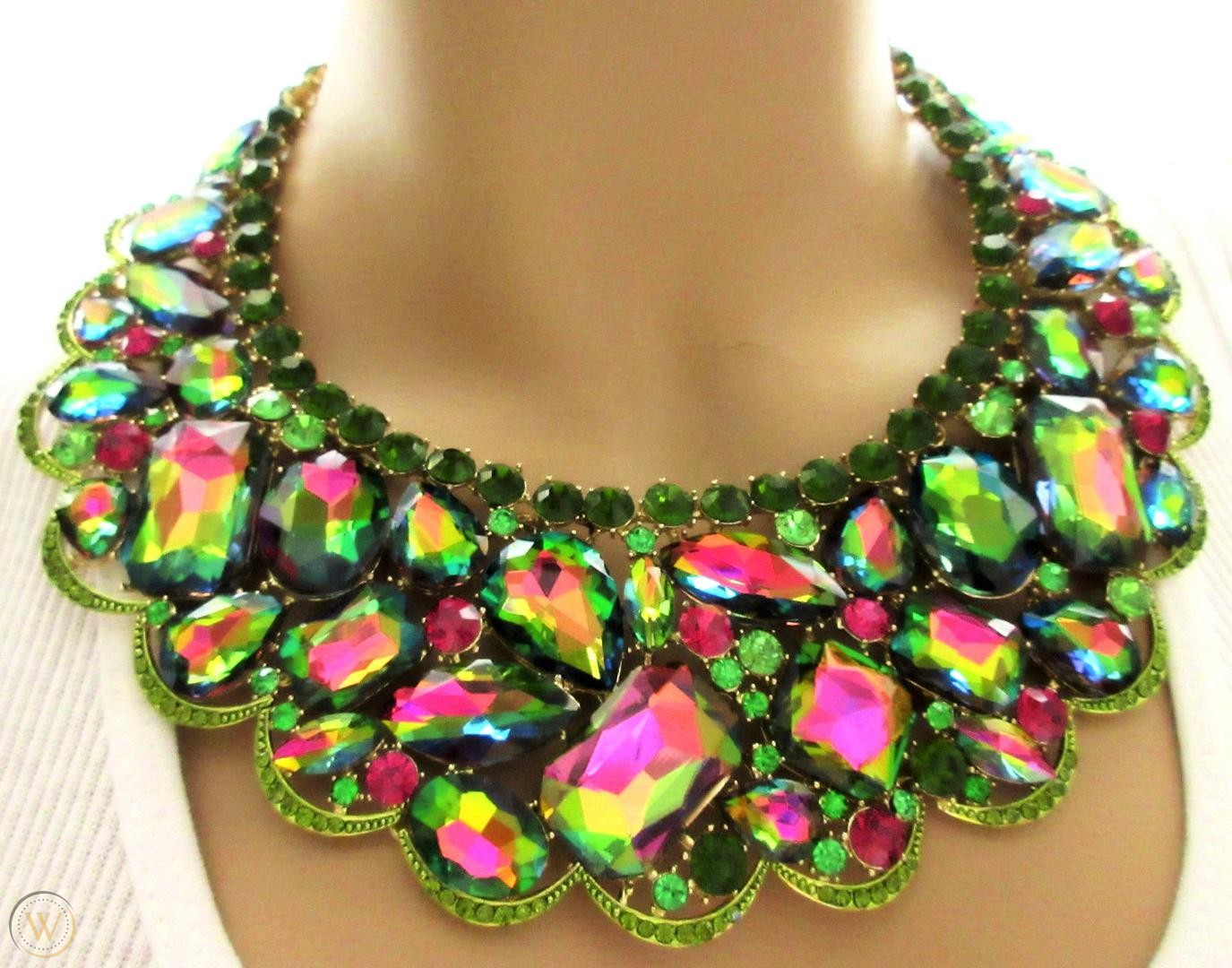 Tawdry
Part of speech: adjective

Meaning: showy but cheap and poor quality; unpleasant or immoral.

I thought that necklace she had on looked tawdry.
The tawdry details of the scandal shocked the nation.
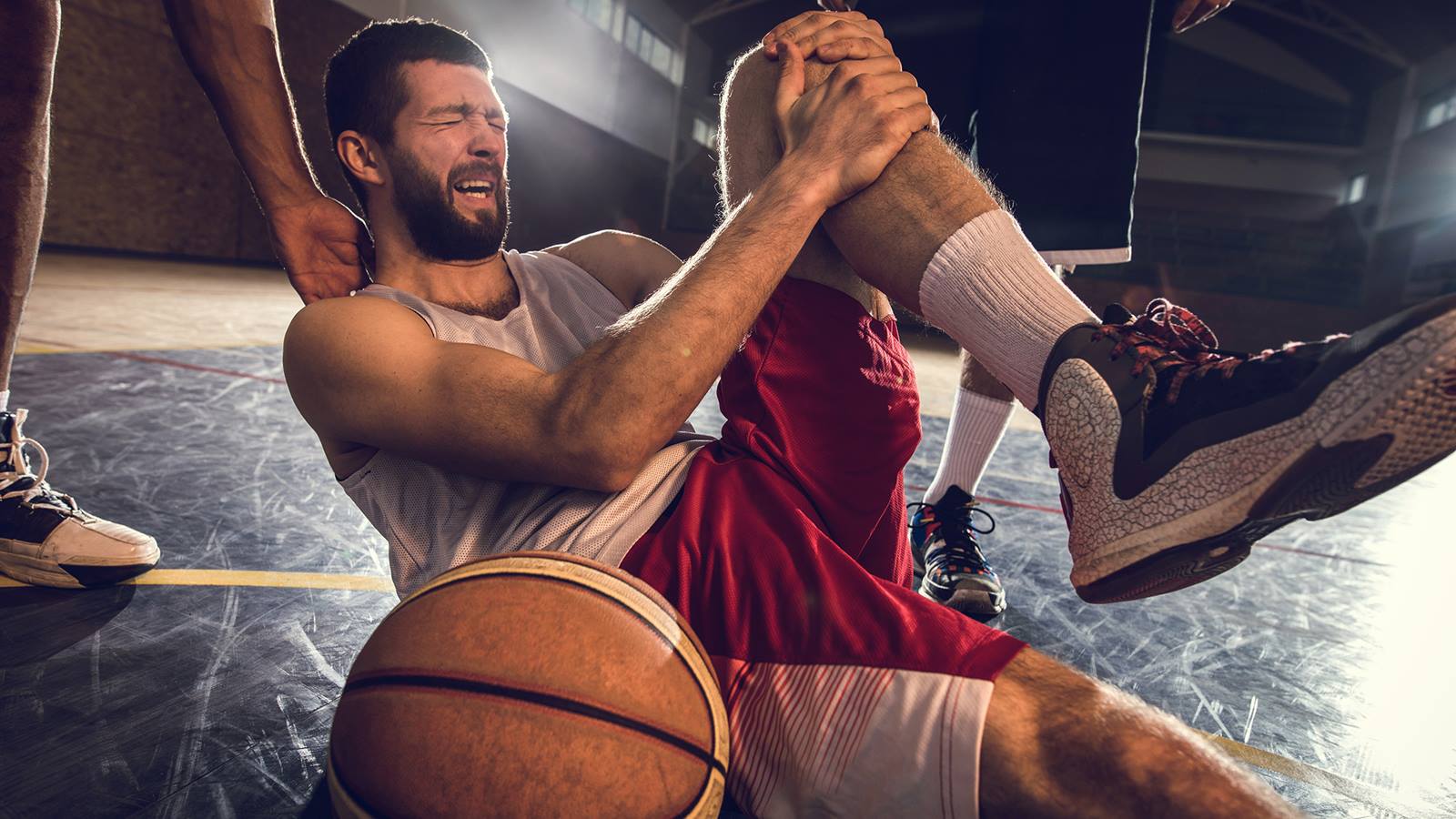 Truncate
Part of speech: verb

Meaning: to cut short

Jim had to truncate his presentation because he ran out of time.
He was a sensational player but his career was truncated by an injury.
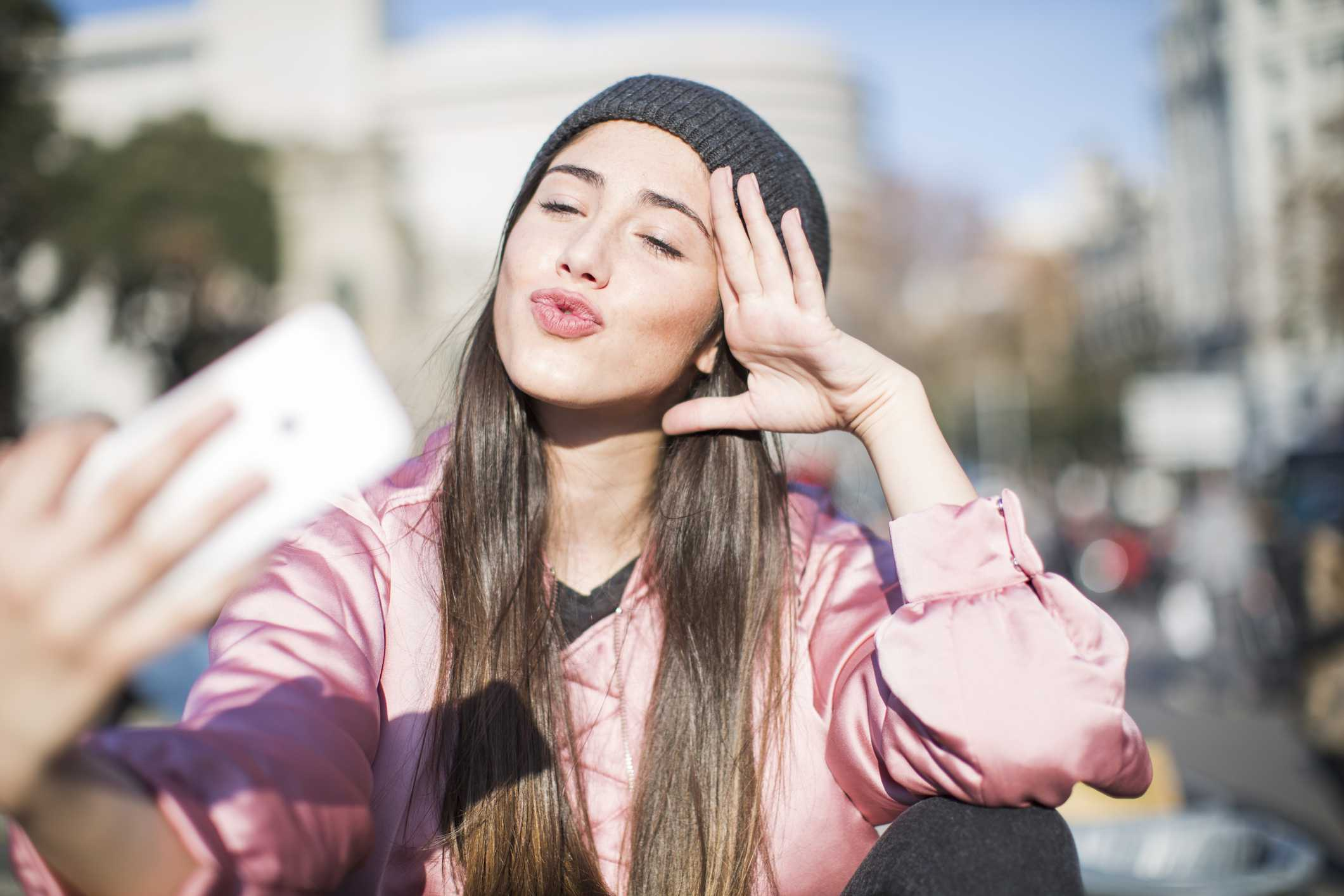 Vapid
Part of speech: adjective

Meaning: dull or bland; showing no intelligence or imagination

Bill’s new girlfriend is a bit vapid.
There was nothing on TV except vapid comedies.
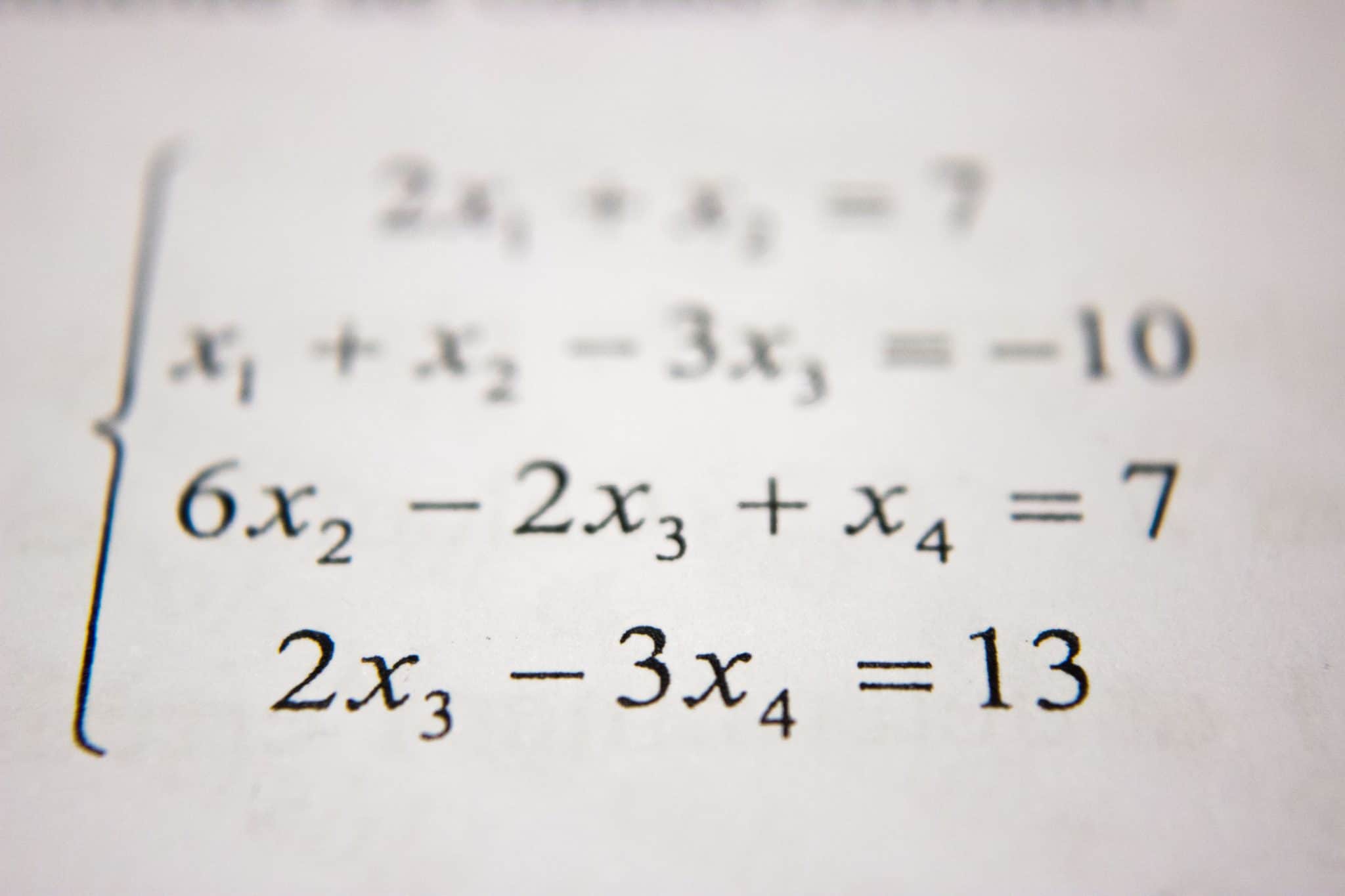 Adversary
Part of speech: noun

Meaning: an opponent or enemy

Ah, algebra, my old adversary!
Not only were they were surrounded by adversaries, but the freezing mountainous terrain made escape impossible.
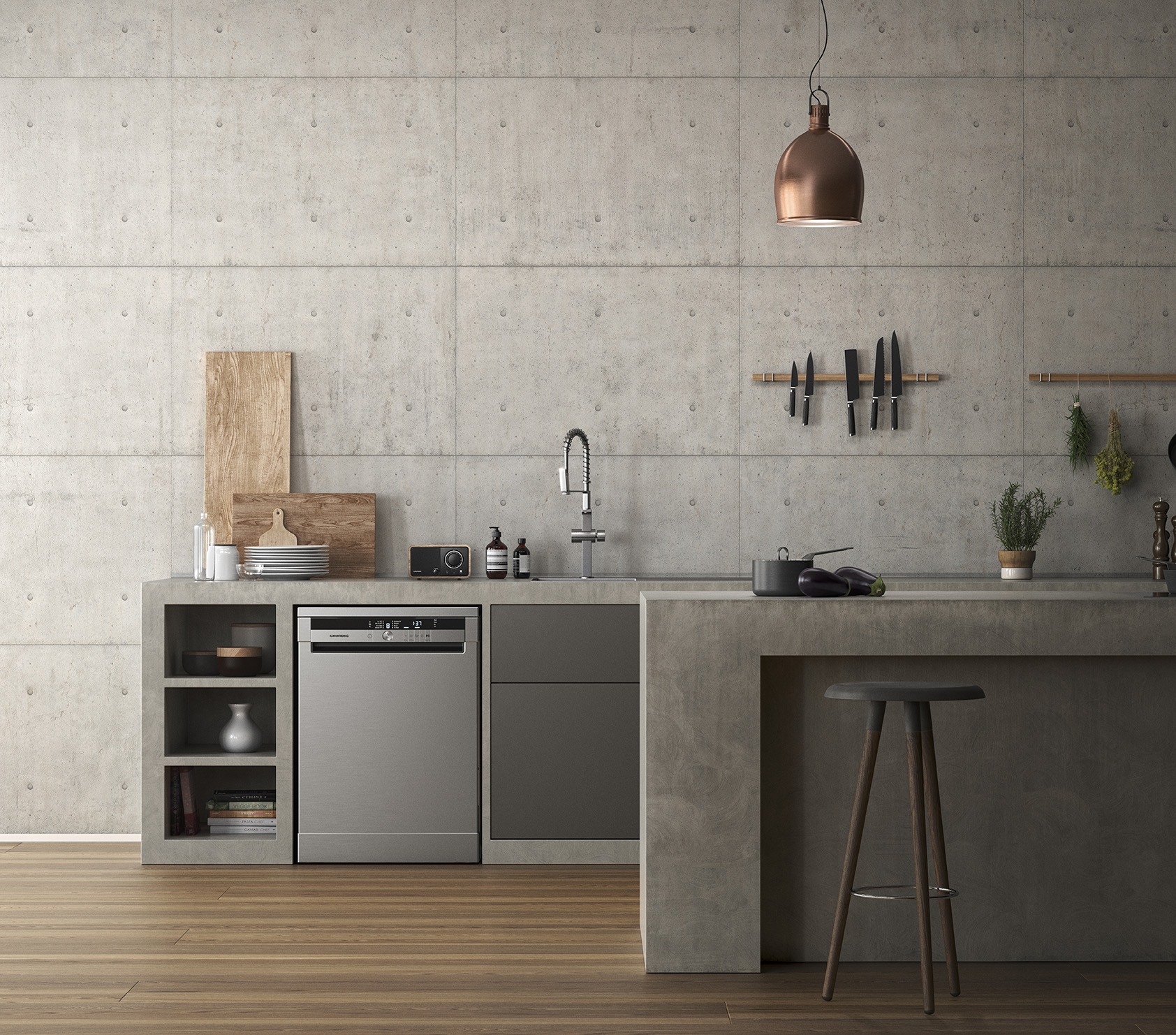 Utilitarian
Part of speech: adjective

Meaning: designed to be useful rather than beautiful

The kitchen was decorated in a utilitarian style.
That restaurant’s dishes are too utilitarian for my tastes.
Uproarious
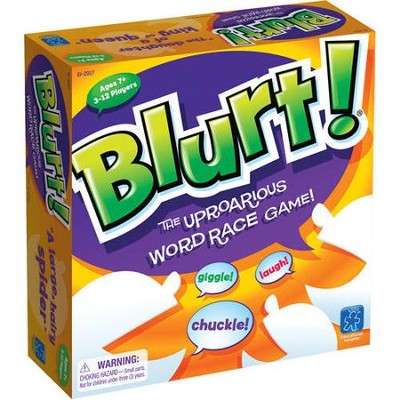 Part of speech: adjective

Meaning: causing a lot of noise and laughter

Blurt is an uproarious game where you shout out the answers.
His remarks were met with uproarious response from the crowd.
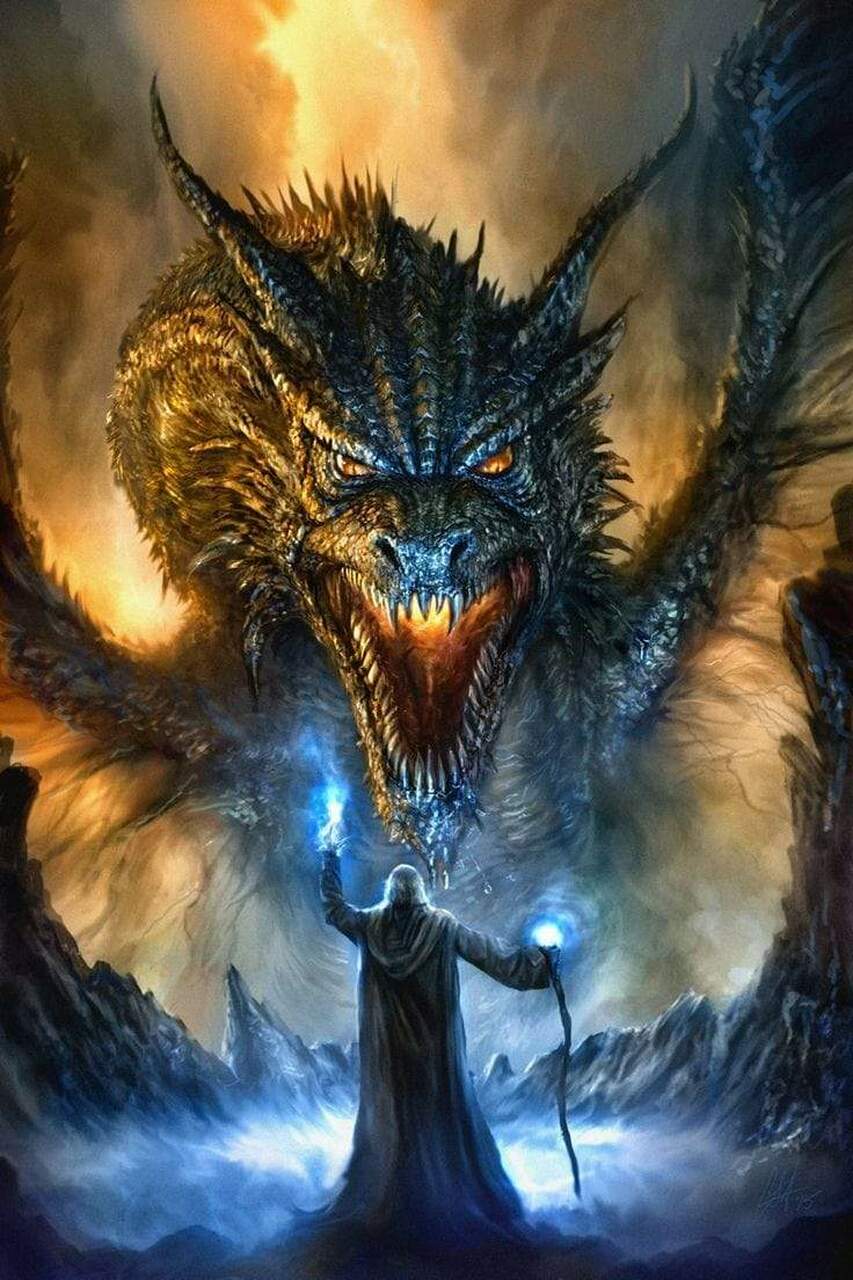 Wrath
Part of speech: noun

Meaning: anger, rage

Do not enter the cave or you will feel the wrath of the dragon!
The people saw the floods as a sign of divine wrath.